∆Suniverso=∆Ssistema + ∆Salrededores >0    espontáneo
Debiese haber un término que nos indique si la reacción es espontánea en función de los estados del sistema, no de los alrededores
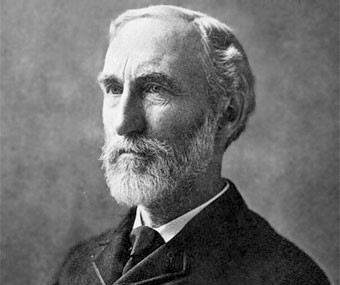 ∆Suniverso=∆Ssistema + ∆Salrededores >0    espontáneo

Como -∆Hsistema/T=∆Salrededores;

∆Suniverso=∆Ssistema -∆Hsistema/T  /*T

T*∆Suniverso=T*∆Ssistema -∆Hsistema  /*-1

-T*∆Suniverso=∆Hsistema-T*∆Ssistema 

∆G= ∆Hsistema-T*∆Ssistema <0
∆G<0 rxn espontánea
∆G>0rxn no espontánea: rxn inversa espontánea
∆G=0 sistema en equilibrio: no hay cambio neto
∆G= ∆G° +  RT ln Q
En el equilibrio…
0= ∆G° +  RT ln K
∆G°= -RT ln K
∆G°<0 favorece formación de pdctos en el EQUILIBRIO
∆G°>0favorece formación de reactivos en el EQUILIBRIO
∆G°=0formación de pdctos y reactivos igualmente favorecida en el EQUILIBRIO
A fin de conocer los parámetros termodinámicos estándar de la ionización de los ácidos acético , cloroacético y tricloroacético, se realizan los siguientes experimentos:

Se determinan las K de los tres ácidos
Se determina el calor de neutralización de los tres ácidos (1M) con NaOH (1M)  en un calorímetro de presión constante
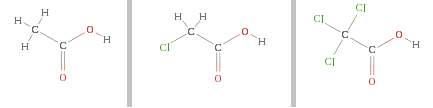 Se determinan las K de los tres ácidos

CH3COOH < CH3COO- + H+

ClCH2COOH < ClCH2COO- + H+

CCl3COOH < CCl3COO- + H+

Exprese las K para los tres ácidos

Los valores determinados fueron:
Ka= 2,16∙10-5, Kcl=1,49∙10-3 y Ktcl=2,13∙10-1
Se determina el calor de neutralización de los tres ácidos con NaOH  en un calorímetro de presión constante
Calcule la K del calorímetro
Calcule la ∆H° de neutralización

Datos 1):
Masa de agua caliente: 19,83 g
Masa de agua fría: 62,55 g
TAC= 55,0°C
TAF= 1,9°C
TEQ= 32,7°C
1):
Masa de agua caliente: 19,83 g
Masa de agua fría: 62,55 g
TAC= 55,0°C  TAF= 1,9°C  TEQ= 32,7°C



K= - [62,55 g ∙ 1 cal/g∙° ∙ (32,7-1,9)° - 19,83 g ∙ 1 cal/g∙° ∙ (55-32,7)°] / (55-32,7)° = 66,56 cal/°C
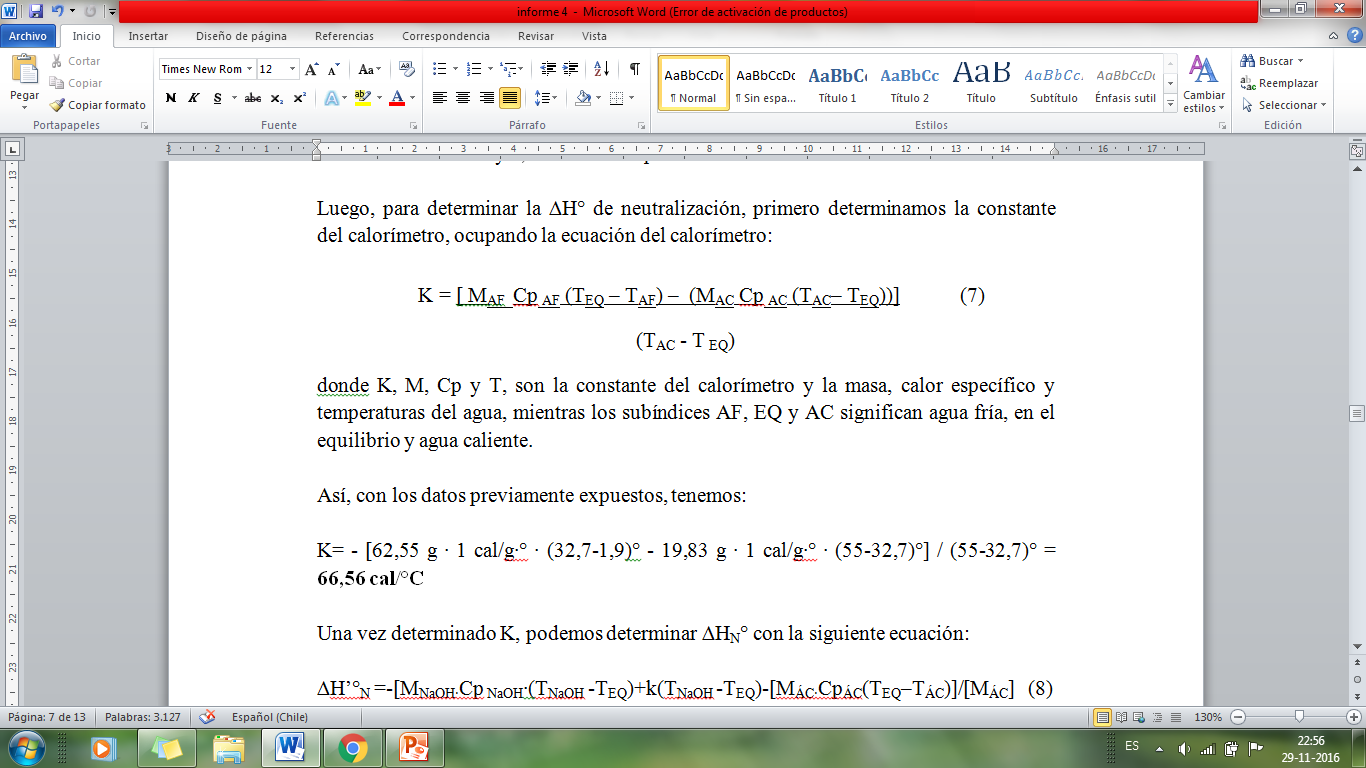 Se determina el calor de neutralización de los tres ácidos con NaOH  en un calorímetro de presión constante
Calcule la K del calorímetro
Calcule la ∆H° de neutralización
Datos 2):
2):


K= 66,56 cal/°C
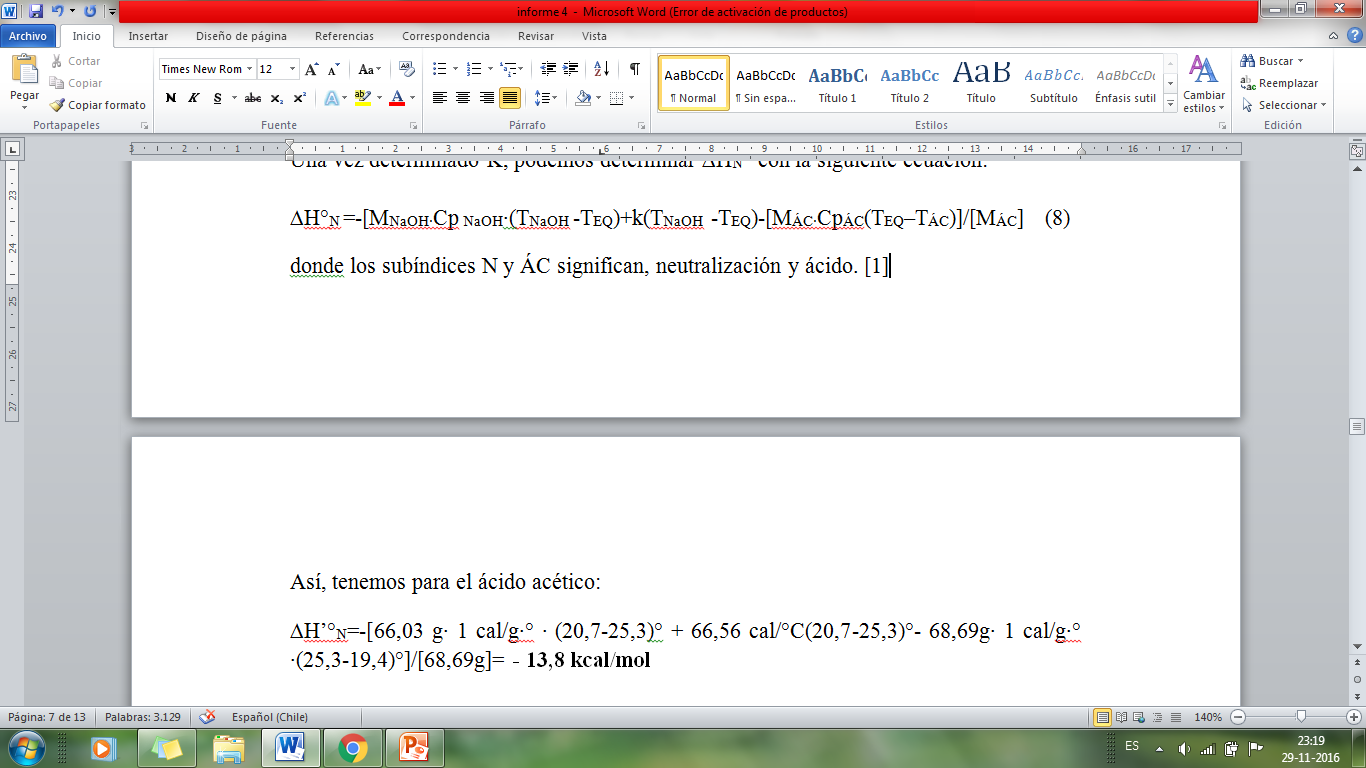 2):


K= 66,56 cal/°C
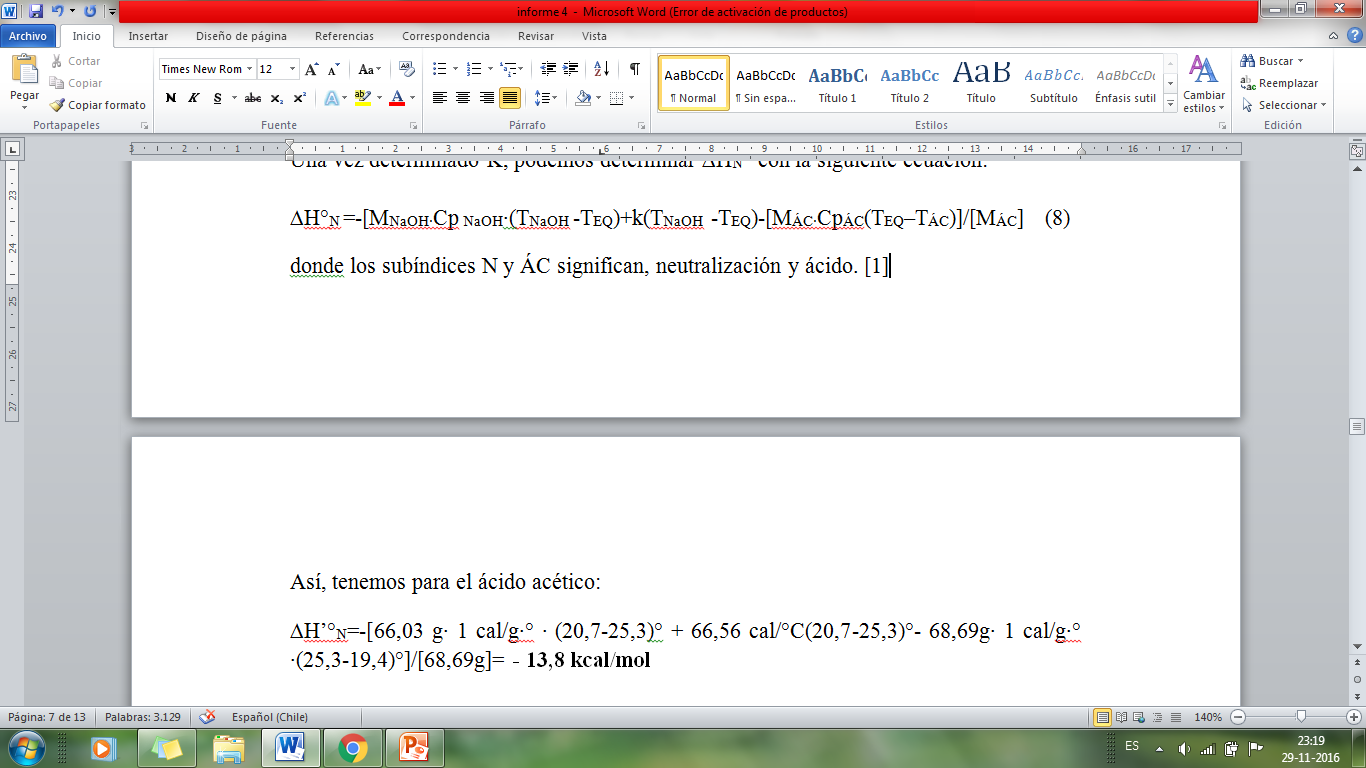 Así, tenemos para el ácido acético:
∆H°N=-[66,03 g∙ 1 cal/g∙° ∙ (20,7-25,3)° + 66,56 cal/°C(20,7-25,3)°- 68,69g∙ 1 cal/g∙° ∙(25,3-19,4)°]/[68,69g]= - 13,8 kcal/mol
 
Para el ácido cloroacético:
∆H°N=-[62,72 g∙ 1 cal/g∙° ∙ (19,0-24,2)° + 66,56 cal/°C(19,0-24,2)°- 69,79g∙ 1 cal/g∙° ∙(24,2-20,0)°]/[69,79g]= -14,7 kcal/mol
 
Para el ácido tricloroacético:
∆H°N=-[65,9 g∙ 1 cal/g∙° ∙ (19,3-19,3)° + 66,56 cal/°C(19,3-19,3)°- 76,93g∙ 1 cal/g∙° ∙(19,3-18,6)°]/[76,93g]= - 0,7 kcal/mol  -14,4 kcal/mol
A fin de conocer los parámetros termodinámicos estándar de la ionización de los ácidos acético , cloroacético y tricloroacético, se realizan los siguientes experimentos:

Se determinan las K de los tres ácidos
Se determina el calor de neutralización de los tres ácidos con NaOH  en un calorímetro de presión constante

Conociendo las constantes y que ∆G°= - RT ln K, podemos calcular los ∆G°
Conociendo los ∆H°N y que el ∆H°N de los iones H+ es -13,34 kcal/mol, podemos calcular ∆H°I  por la ley de Hess
  Conodiendo que ∆G°= ∆H° - T∆S°, podemos calcular el ∆S°
Conociendo las constantes y que ∆G°= - RT ln K, podemos calcular los ∆G°
Ka= 2,16∙10-5, Kcl=1,49∙10-3 y Ktcl=2,13∙10-1
Conociendo las constantes y que ∆G°= - RT ln K, podemos calcular los ∆G°
Ka= 2,16∙10-5, Kcl=1,49∙10-3 y Ktcl=2,13∙10-1 

∆G°= - RT ln K = -1,98717 cal/ mol∙K ∙ 298,15 K ∙ ln Ka
 
6,36 kcal/mol para el ácido acético, 3,85 kcal/mol para el ácido cloroacético y 0,916 kcal/mol para el ácido tricloroacético
2) Conociendo los ∆H°N y que el ∆H°N de los iones H+ es -13,34 kcal/mol, podemos calcular ∆H°I  por la ley de Hess:

CH3COOH < CH3COO- + H+              ∆H°I 
    H+  +  OH- <  H2O                     ∆H°N(H+)
 

∆H°N = ∆H°N(H+) +   ∆H°I
ácido acético:
∆H°N=- 13,8 kcal/mol
 
ácido cloroacético:
∆H°N= -14,7 kcal/mol
 
ácido tricloroacético:
∆H°N=- 0,7 kcal/mol
2) Conociendo los ∆H°N y que el ∆H°N de los iones H+ es -13,34 kcal/mol, podemos calcular ∆H°I  por la ley de Hess:

Lo que para cada ácido nos para el ácido acético         -0,46 kcal/mol, para el ácido cloroacético -1,4 kcal/mol y para el ácido tricloroacético -2,06 kcal/mol.
3) Conociendo que ∆G°= ∆H° - T∆S°, podemos calcular el ∆S°
3) Conociendo que ∆G°= ∆H° - T∆S°, podemos calcular el ∆S°

∆G°= ∆H° - T∆S°

Despejando ∆S°  y con los valores determinados para los demás componentes de la ecuación, tenemos:
∆S°=  ∆H°-∆G° 
                   T     
Lo que nos da para los ácidos acético, cloroacético y tricloroacético -0,0228 kcal/mol∙K, -0,0176 kcal/mol∙K y -0,00999 kcal/mol∙K.
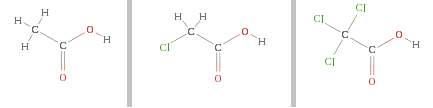